漢字の広場 ４
１年
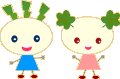 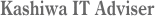 雷雨
らい　う
連峰
れん　ぽう
砂丘
さ　きゅう
舞台
ぶ　 たい
手腕
しゅ　わん
企画
き　 かく
拍手
はく　しゅ
山岳
さん　がく
訂正
てい　せい
壮快
そう　かい
解剖
かい　ぼう
洞察力
どうさつりょく
洞窟
どう　くつ
是正
ぜ　 せい
鈍行
どん　こう
戦禍
せん　か
漏水
ろう　すい
削減
さく　げん
剛直
ごう　ちょく
憂慮
ゆう　りょ
陰鬱
いん　うつ
変遷
へん　せん
油脂
ゆ　　し
優秀
ゆう しゅう
華麗
か　れい
嗅覚
きゅう かく
老朽化
ろうきゅうか
暗礁
あん しょう
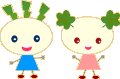 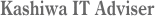